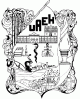 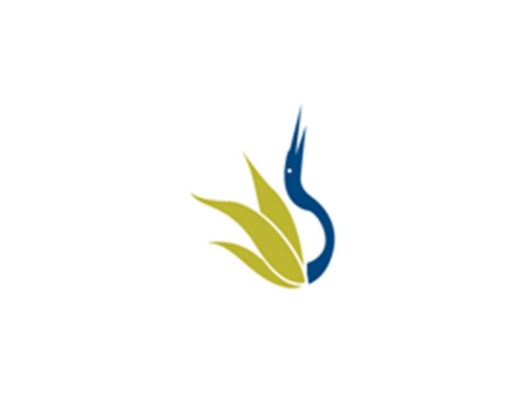 UNIVERSIDAD AUTÓNOMA DEL ESTADO DE HIDALGO
ESCUELA SUPERIOR DE ZIMAPÁN
Licenciatura en contaduría

Tema:

TECNICAS Y PROCEDIMIENTOS DE 

AUDITORIA
B-5010

Mtra. Angélica Sánchez Ángeles

Enero-Junio 2016
Tema: Auditoria
RESUMEN
La auditoria  de Estados Financieros es una rama de la contaduría  que le es privativa al contador público.
Tiene como finalidad  que el profesional de la contaduría pública Independiente emita su opinión  sobre si, los Estados  financieros de la entidad auditada, son o no razonables.
Se basara en Técnicas y procedimientos  en que se apoyara el auditor para obtener resultados.
Abstract
The audit of financial statements is a branch of accounting 
that is peculiar to the public accountant. Its purpose 
is the profesional
 independent public accounting issue its opinion 
on whether the financial statements of the audited entity ,
 are reasonable . It was based on techniques and procedures
 that the auditor is support for results.
Palabras clave: (keywords)
Palabras Claves Mismas palabras en InglesTécnicas  techniques  
               Procedimientos procedures
               Confirmación  confirmation
   Razonabilidad  reasonablenes
Declaración statement
Objetivo general: Que el alumno conozca: las normas, técnicas y procedimientos aplicables en general y las diferentes etapas que se llevan a cabo en el proceso de la auditoria.
Concepto...
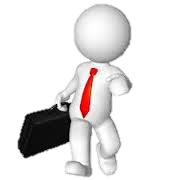 Herramientas de trabajo del contador publico.
Clasificación....
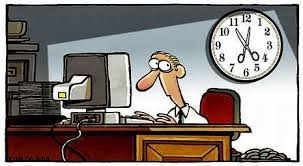 Estudio General:
Análisis.
Estudio de las cuentas de mayor de los estados financieros y algunas subcuentas importantes, ya sea mediante el análisis de sus saldos o de sus movimientos
Clientes
Proveedores
Ingresos 
Gastos
Inspección.
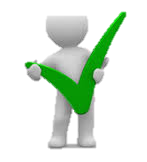 Confirmación.
Investigación.
Declaración y certificación.
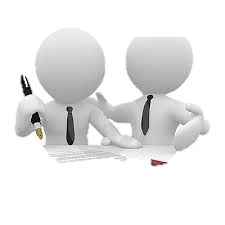 Formalización de la técnica anterior..
Observación.
Forma de inspección, menos formal, y se aplica a operaciones para verificar como se realiza en la practica.
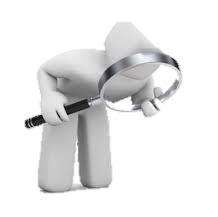 Calculo.
Verificación de la corrección aritmética de aquellas cuentas u operaciones que se determinan fundamentalmente por cálculos sobre bases especificas.
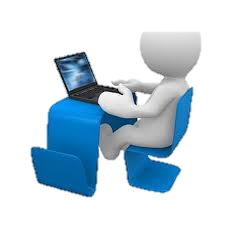 Conclusión
Auditoria importante actividad  dentro de la función  de la contaduría Pública y ahora en otras áreas  en las que se desarrolla la profesión.Por lo que para desarrollar una auditoria se tiene  que apoyar en técnicas y procedimientos en  cada una de las etapas de la auditoria.
Bibliografía
Normas y  Procedimientos de Auditoria, (2010)
Instituto Mexicano de Contadores Públicos.
 
 Declaraciones sobre normas de auditoria SAS-1,(2010)IMCP. 

Declaraciones sobre normas de auditoria SAS-56
    (2010)

Osorio Sánchez Israel; (2008), Auditoria, Ecafsa